Государственное бюджетное общеобразовательное учреждение
школа №69 Курортного района Санкт-Петербурга
ГЕОМЕТРИЧЕСКИЕФИГУРЫ
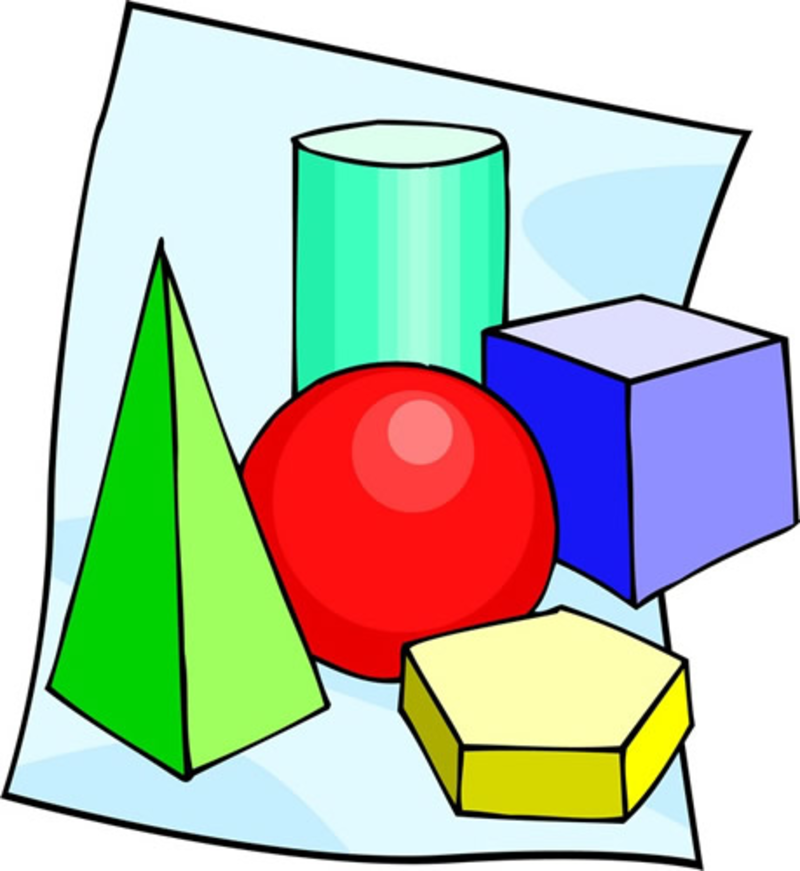 Выполнила: Афиногенова М. Г.
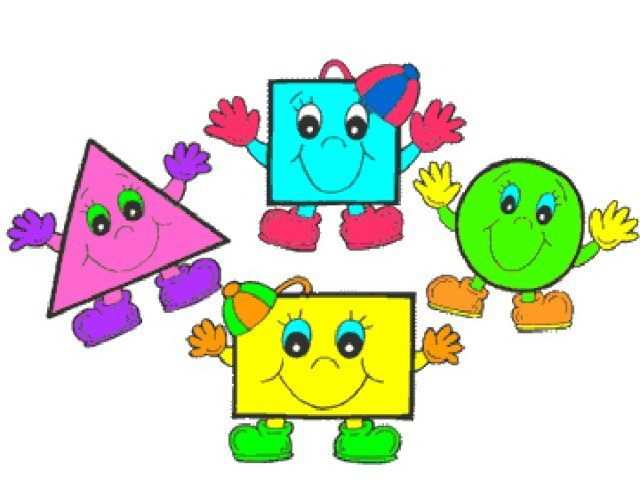 Я приглашаю вас на тур,
Заглянем вместе в мир фигур:
Прямоугольник и квадрат
Представить их я буду рад.
Круг, треугольник и овал
Их рядом я нарисовал
А вас хотел бы попросить
Чуть-чуть внимательнее быть!
КРУГ
Итак, смотрите: это круг,
Немало есть кругов вокруг:
Тарелка-круг, и мячик-круг,
И солнце на картинке-круг.
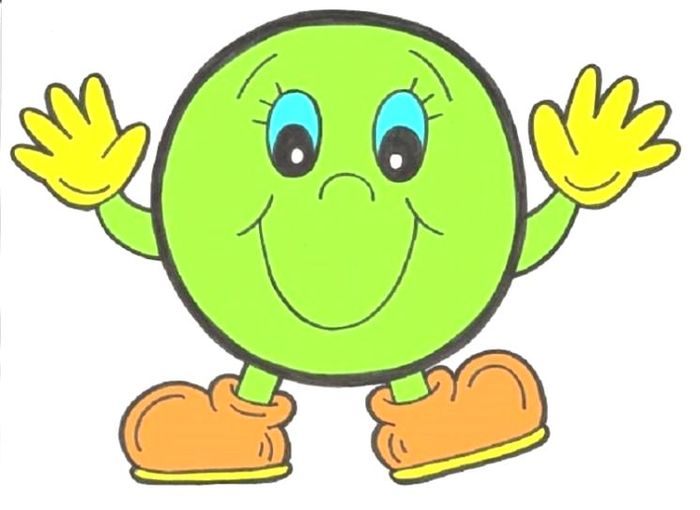 ОВАЛ
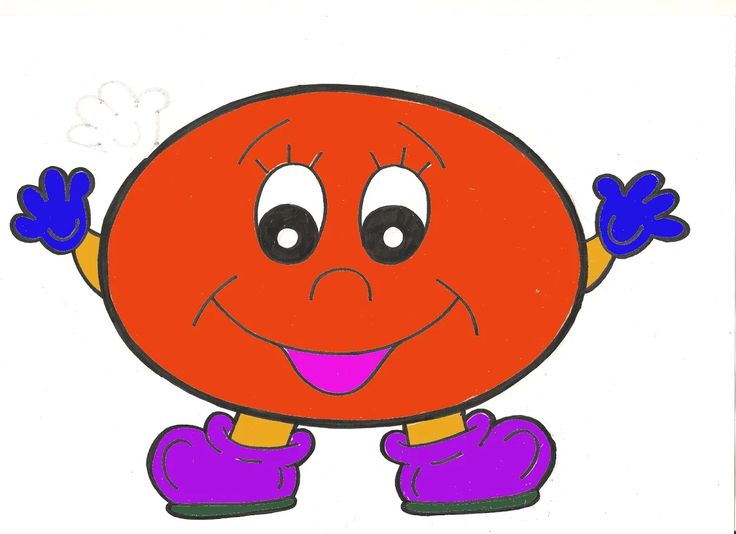 А если круг у нас упал
Или его вдруг кто-то сжал
И по бокам слегка примял?
Тогда получим мы овал.
ПРЯМОУГОЛЬНИК
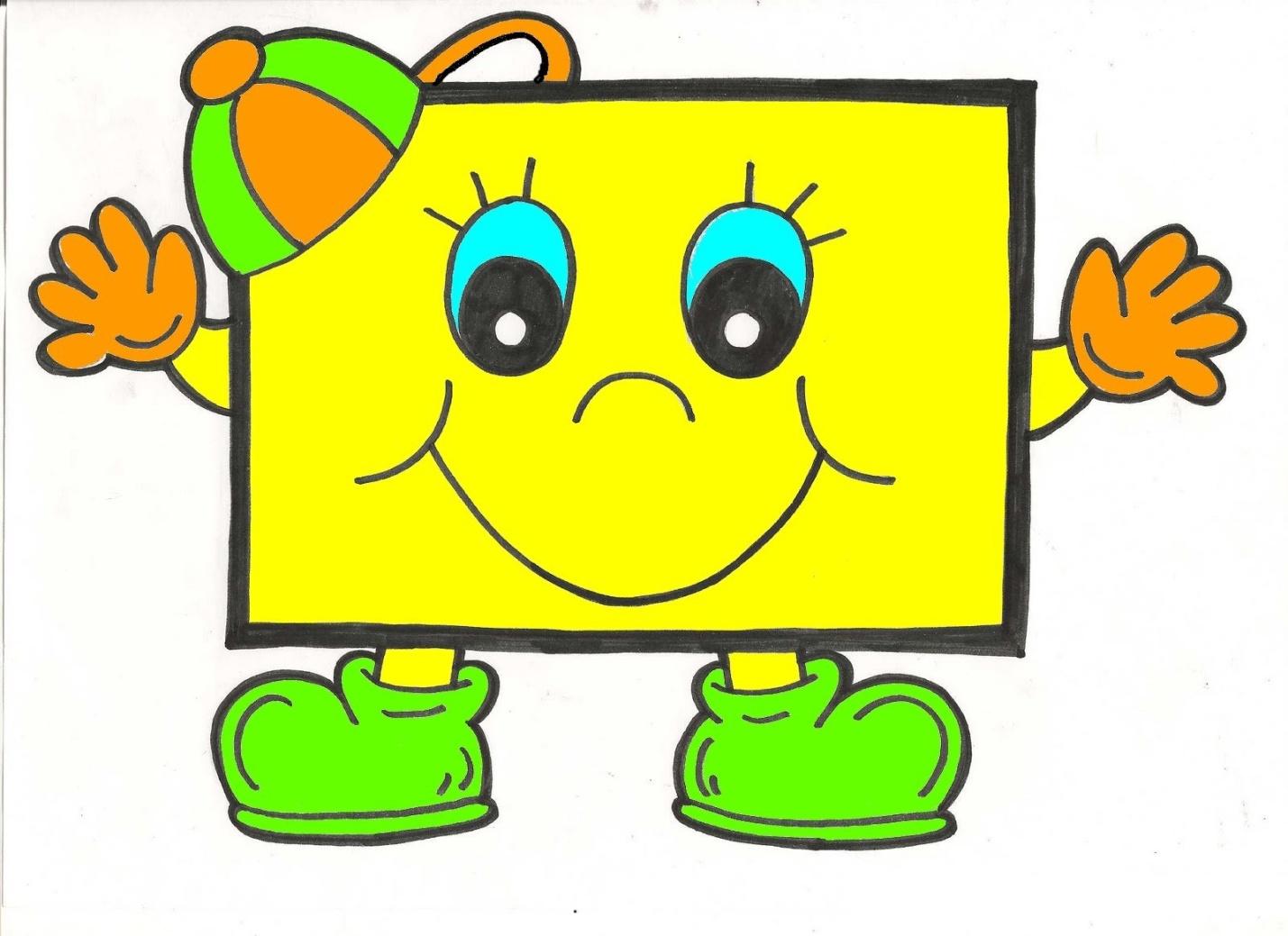 Прямоугольник с виду прост,
Его построить-не вопрос,
И он совсем не виноват,
Что не сложился как квадрат.
КВАДРАТ
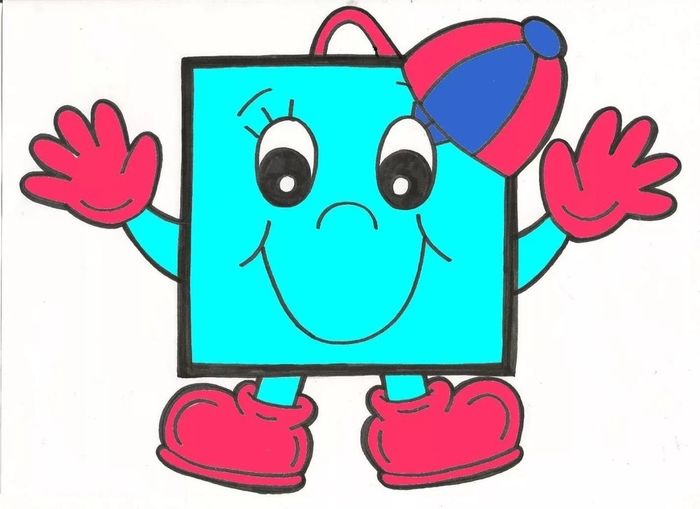 А вот квадрат. Он очень рад,
Что сложен словно на парад,
Красив и строг: ведь у него
Равны все стороны его.
ТРЕУГОЛЬНИК
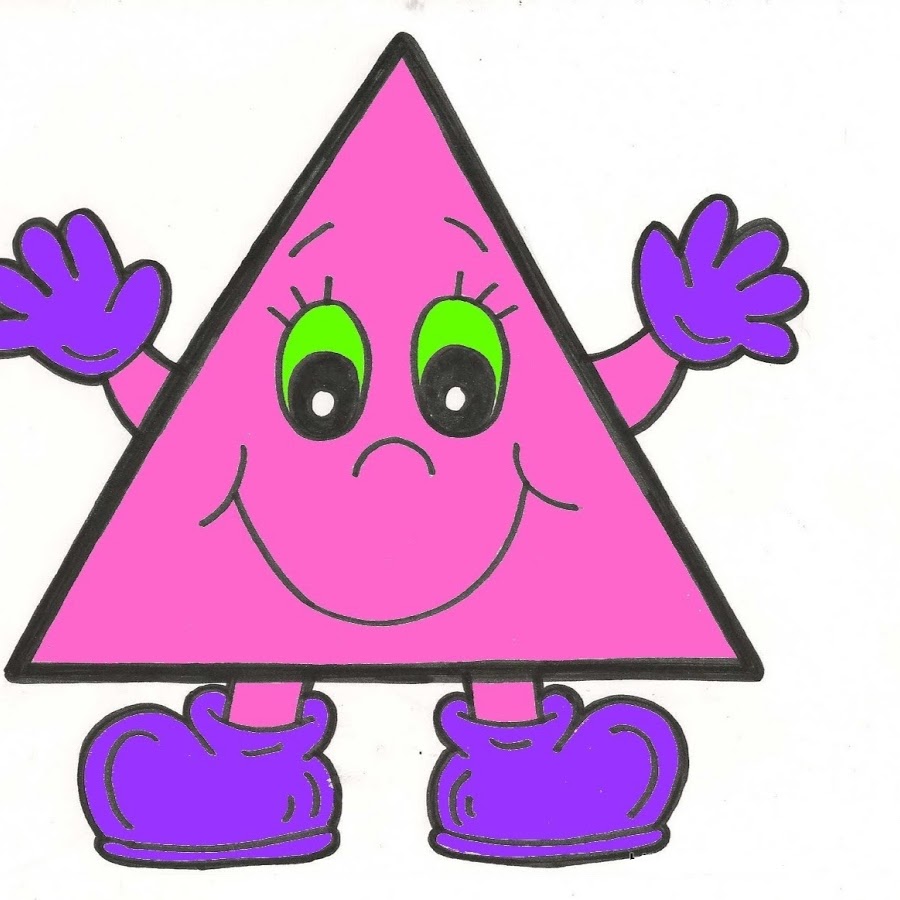 Про треугольник что сказать?
Его не сложно описать,
Он как подобие крыла:
Три стороны и три угла.
Весь мир устроен из фигур,Лишь присмотритесь – я не лгу
Дома, машины, люди, звери,Столы, картины, окна, двери,
Пруды, каналы и поляИ в целом вся наша Земля.